PST POWERPOINT STYLEGUIDE
HAUPT-/ BACHELOR- SEMINAR
ADAPTIVE SYSTEME 
PST |  PROF. DR. WIRSING
14. JUNI 2009
VORNAME NAME
PST Lehrstuhl
Annabelle Klarl
05.04.2012
AGENDA
Strukturierung

Layout

Navigation

Quellen
05.04.2012
Annabelle Klarl
2
1.  STRUKTURIERUNG
05.04.2012
Annabelle Klarl
3
STRUKTURIERUNG: Ebenen
Erste Ebene
Zweite Ebene
Dritte Ebene
05.04.2012
Annabelle Klarl
4
STRUKTURIERUNG: Punkte
Punkte helfen Ihren Vortrag zu strukturieren.
Punkten bringen Ihre Inhalte auf den Punkt.
Punkte sind die Zusammenfassung Ihrer Aussagen.
Hintergrundinfos auf Handouts o.ä.
05.04.2012
Annabelle Klarl
5
2.  LAYOUT
05.04.2012
Annabelle Klarl
6
LAYOUT: Schrift
Font Calibri
Schriftgröße 24pt
Linksbündig
Textankerpunkt oben
05.04.2012
Annabelle Klarl
7
LAYOUT: Farben
Schrift schwarz auf weiß
sonst frei wählbar
05.04.2012
Annabelle Klarl
8
LAYOUT: Diagramme
sinnvoll mit Textblöcken kombinieren
auf lesbare Schriftgröße achten (mind. 18pt unskaliert)
Bildreferenzen
05.04.2012
Annabelle Klarl
9
LAYOUT: Abbildungen
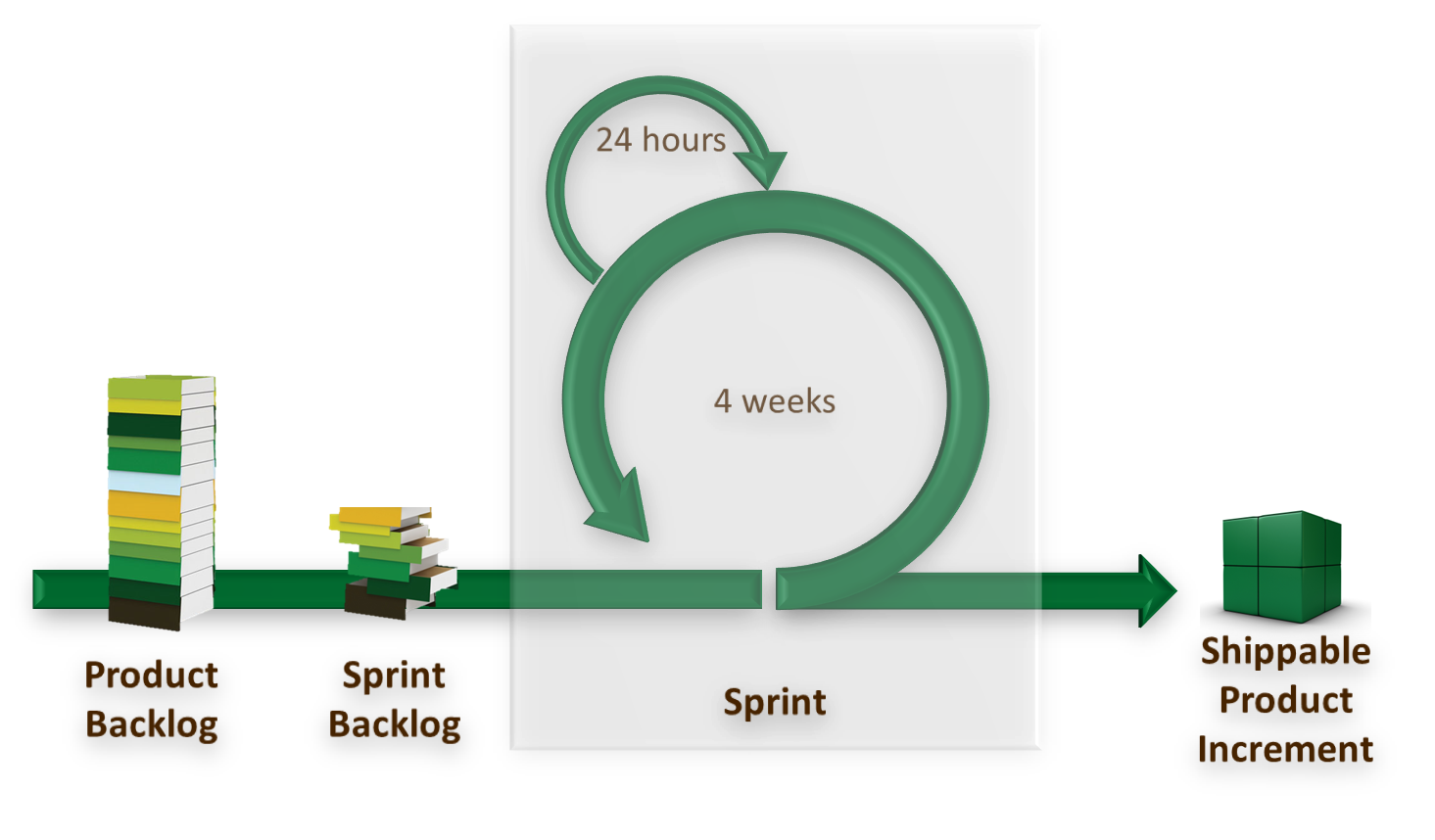 Abb. 1: An iterative, empirical and incremental framework (Schroeder et al. 2012)
05.04.2012
Annabelle Klarl
10
3.  NAVIGATION
05.04.2012
Annabelle Klarl
11
NAVIGATION
Titel: Überschrift
Vorname Name
Datum
Seitenzahlen
05.04.2012
Annabelle Klarl
12
4.  QUELLEN
05.04.2012
Annabelle Klarl
13
QUELLEN
Abb. 1: Schroeder A., Klarl A., Mayer P., Kroiß C.: Teaching Agile Software Development through Lab Courses, EDUCON 2012 (to appear)
05.04.2012
Annabelle Klarl
14